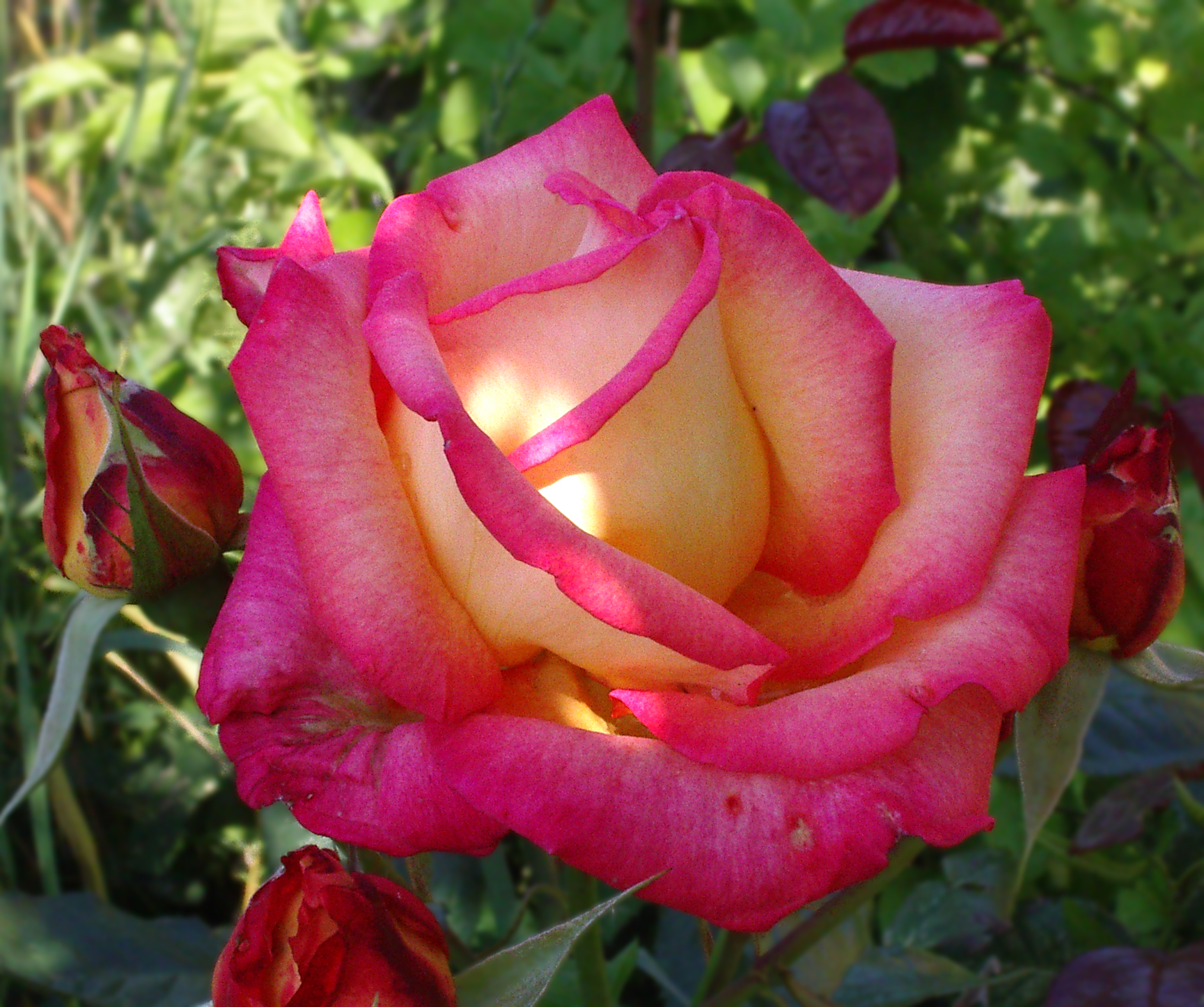 স্বাগতম
শিক্ষক পরিচিতি
মোহাম্মদ আবুল হাশেম 
সহকারী  শিক্ষক (শরীর চর্চা) 
চারান  উচ্চ বিদ্যালয়
কালিহাতী,টাংগাইল । 
মোবাইল-০১৭৪৮৯২৯৯৩১
পাঠ পরিচিতিঃ
শারীরিক শিক্ষা,সাস্থ্য বিজ্ঞান ও খেলাধূলা।
৮-ম অধ্যায়
শ্রেনীঃ নবম
ক- শাখা
সময়-৪৫ মিনিট
এএকটি খেলার ভিডিও দেখি- - - - - - -!
আজকের পাঠঃ
ক্রিকেট খেলার আইনকানুন
শিখন ফলঃ
ক্রিকেট খেলার আইনকানুন বর্ননা করতে পারবে।
খেলার আইন মেনে খেলায় অংশ গ্রহণ করতে পারবে।
সহযোগিতামূলক মনোভাব বৃদ্দি করতে পারবে ।
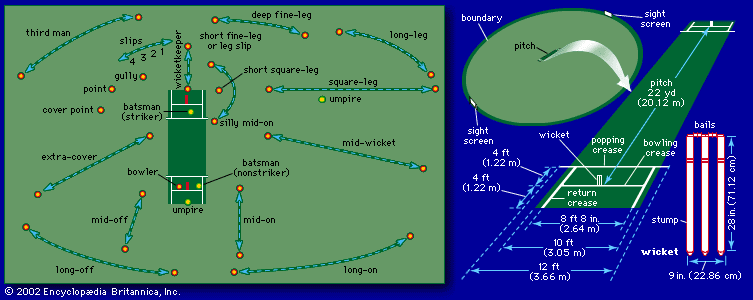 ১.পিচঃ
২২গজ/১০ফুট
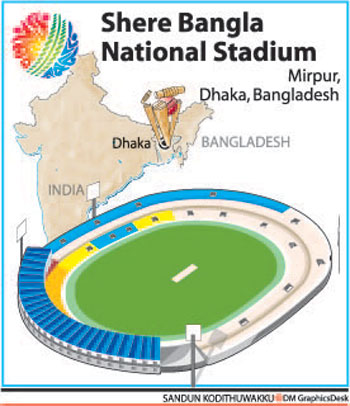 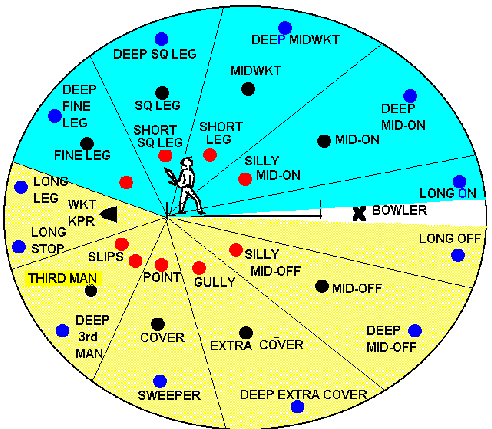 ২।মাঠঃ
৬০-৭৫গজ অর্ধব্যাসার্ধ
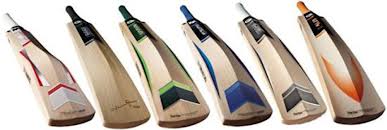 ৩।ব্যাটঃ
৩৮/৪.২৫ইঞ্চি
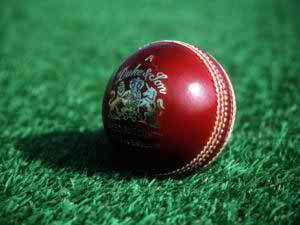 ৪।বল
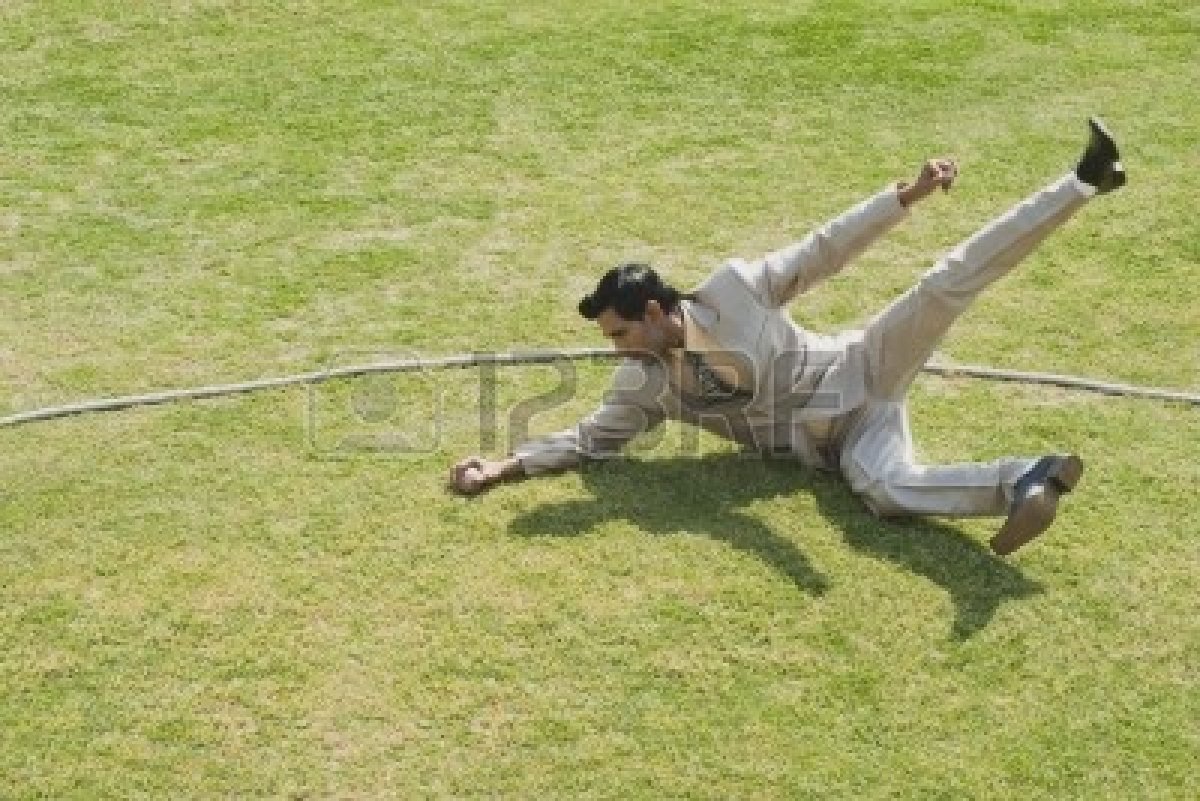 বাউনডারি/অভার বাউনডারি
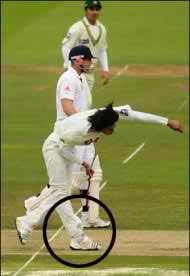 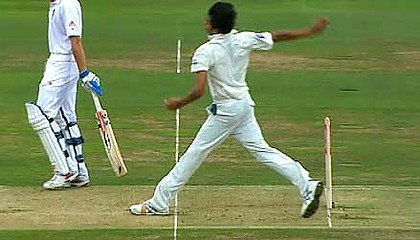 ৬।নো-বল
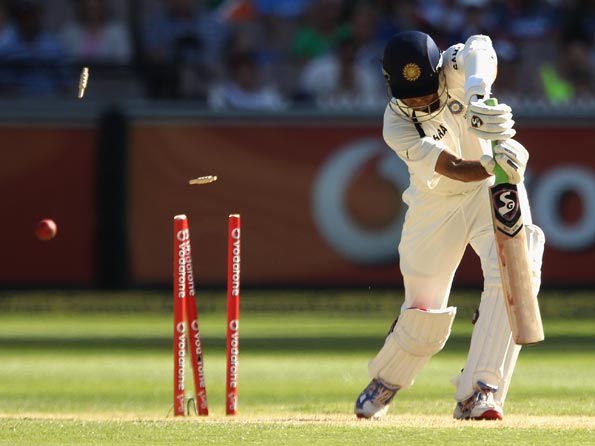 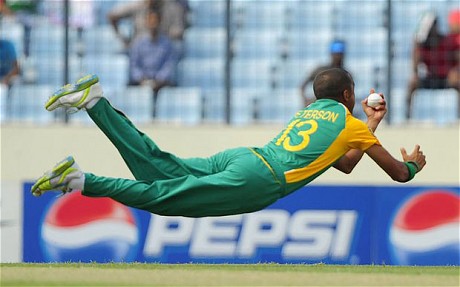 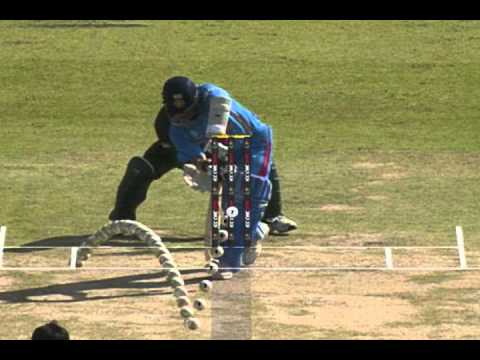 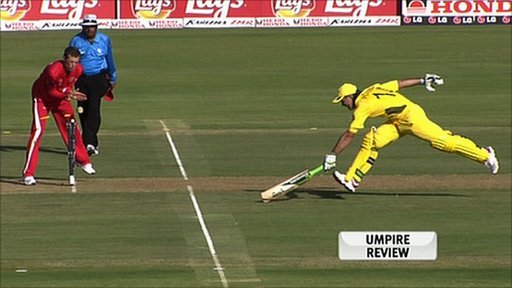 আউট
দলীয় কাজঃ
একটি ক্রিকেট খেলার মাঠ অঙ্কন কর
মূল্যায়ণঃ
ক্রিকেট খেলায়  ওভার কী?
খেলায় মৌলিক কলাকৌশল কতটি?
বাড়ীর কাজঃ
সবাই, বাড়ীথেকে মাপসহ পিচের চিএঅঙ্কন করেআনবে।
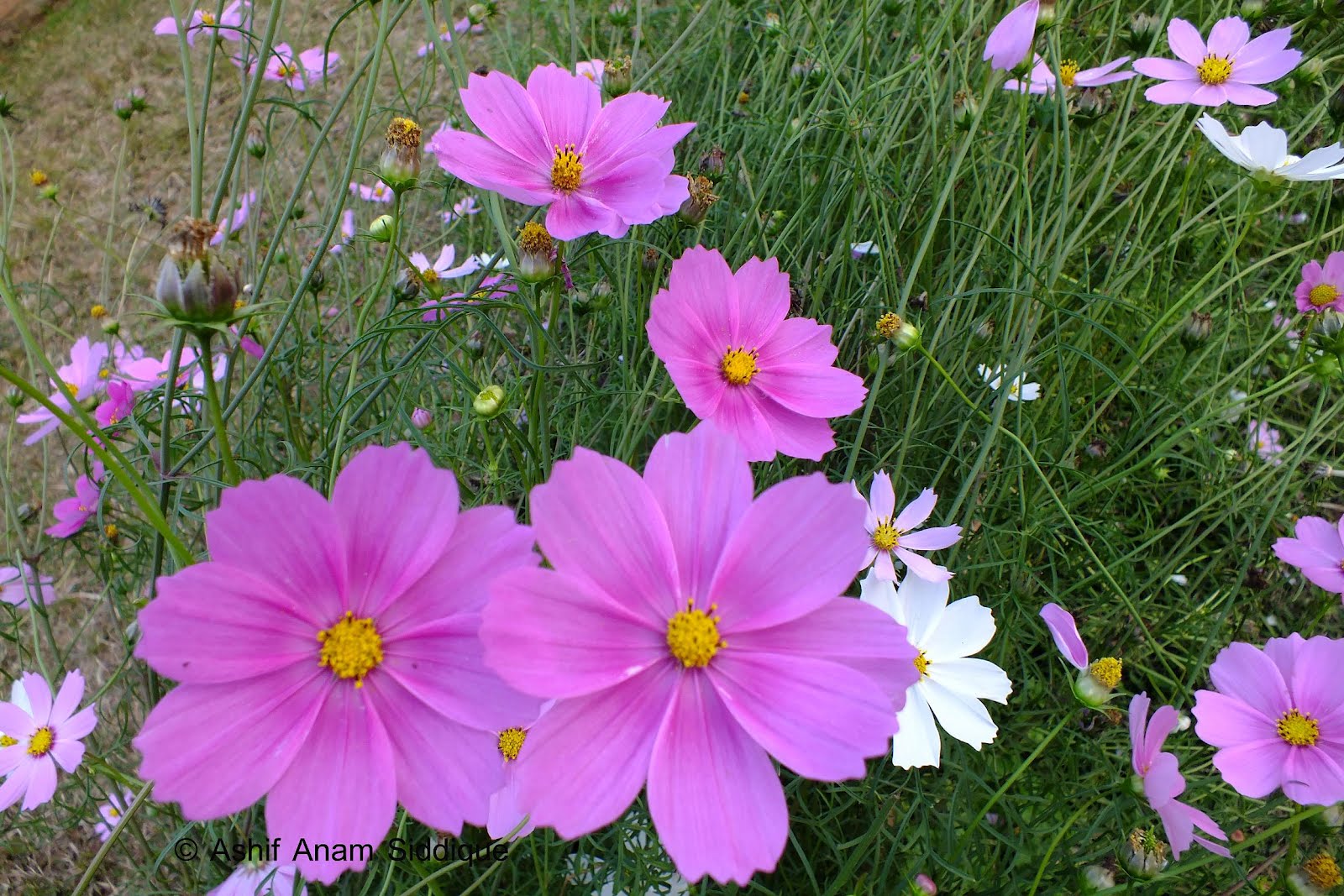 ধন্যবাদ